«Учёт программы воспитательной деятельности при составлении календарно-тематического планирования по географии» Автор: Сикорская Л.М., учитель географии МАОУ «Лицей № 67 г. Челябинска»
Особенность ФГОС нового поколения – деятельностный характер обучения, который ставит главной задачей развитие личности учащегося. Таким образом, развитие школьника на основе тесного взаимодействия обучения и воспитания - это путь личностного роста ученика
Цель образования, в том числе и географического
Формирование личности, способной самостоятельно добывать информацию, принимать нестандартные  решения, находить достойное место в условиях социально-экономической неопределенности, решать  глобальные проблемы современности.
Цель программы воспитательной деятельности по ФГОС
Личностное развитие обучающихся в соответствии с ФГОС общего образования, формирование у них системных знаний о различных аспектах развития России и мира
результат
Приобщение обучающихся к российским традиционным духовным ценностям, правилам и нормам поведения в российском обществе
Личностные УУД
Воспитательные аспекты
Воспитание российской гражданской идентичности
Формирование целостного мировоззрения
Формирование ответственного отношения к учению
Освоение социальных норм
Формирование осознанного, уважительного и  доброжелательного отношения к другому человеку
Эмоционально-ценностное отношение к окружающей среде
Любовь к своей местности, своему региону, своей стране
Формирование основ экологической культуры
Формирование коммуникативной компетентности в общении и сотрудничестве со сверстниками
Осознание единства географического пространства России
Воспитание чувства патриотизма
Начальный курс географии
Узнают о путешественниках и первооткрывателях, которые внесли вклад в изучение и развитие страны
Как?
Как?
Как?
При изучении темы: «Землетрясения»
Курс 9 класса 
При изучении темы: «ЭГП и природа Северо-Западного района»
Профессиональное и трудовое воспитание
Учащиеся знакомятся с профессиями, связанными с географической наукой: картографы, почвоведы, экологи, океанологи, синоптики, гидрологи
уместно проводить уроки в форме ролевой или деловой игры, групповой работы, урока- исследования, конференции
При изучении географических районов России в 9 классе целесообразно уделить внимание престижным учебным заведениям, а также востребованным специальностям
Воспитание чувства толерантности
При изучении темы: «Человеческие расы» в 7 классе
Развитие уважение и терпимость к людям, независимо от расовой принадлежности, знакомство  детей с культурой, достижениями, памятниками народов мира, привитие чувства уважения к людям иной культуры
Как?
При изучении темы: «Население России»
 в 8 - 9 классах
Возможность уделить внимание изучению культуры, обычаев, традиций народов России. Важно подчеркивать, что Россия принимает на своей гостеприимной земле граждан всех государств мира
Как?
Экологическое воспитание
Меры, которые вы можете предложить для более рационального использования полезных ископаемых
При изучении темы: «Природные ресурсы» 
8-9 класс
Как?
Какие мероприятия по защите водоемов вы можете предложить?
При изучении темы: «Внутренние воды» 8-9 класс
Как?
Какова ваша личная роль в деле охраны природы?
При изучении темы: «ООПТ»
 8-9 класс
Как?
Формирование навыков здорового образа жизни, охраны здоровья человека
Влияние атмосферы на состояние здоровья человека и его адаптацию к разным климатическим условиям. Актуализация знаний учащихся о строении и функционировании органов дыхания, необходимости их защиты и профилактики болезней органов дыхания.
При изучении «Атмосферы, ее состава»
в 6-7 классах
Анализ влияния вредных привычек на продолжительность и качество жизни
При изучении «Географии населения мира»
в7 классе
Уроки географии оказывают всестороннее влияние на ребенка, имеют большой воспитательный потенциал
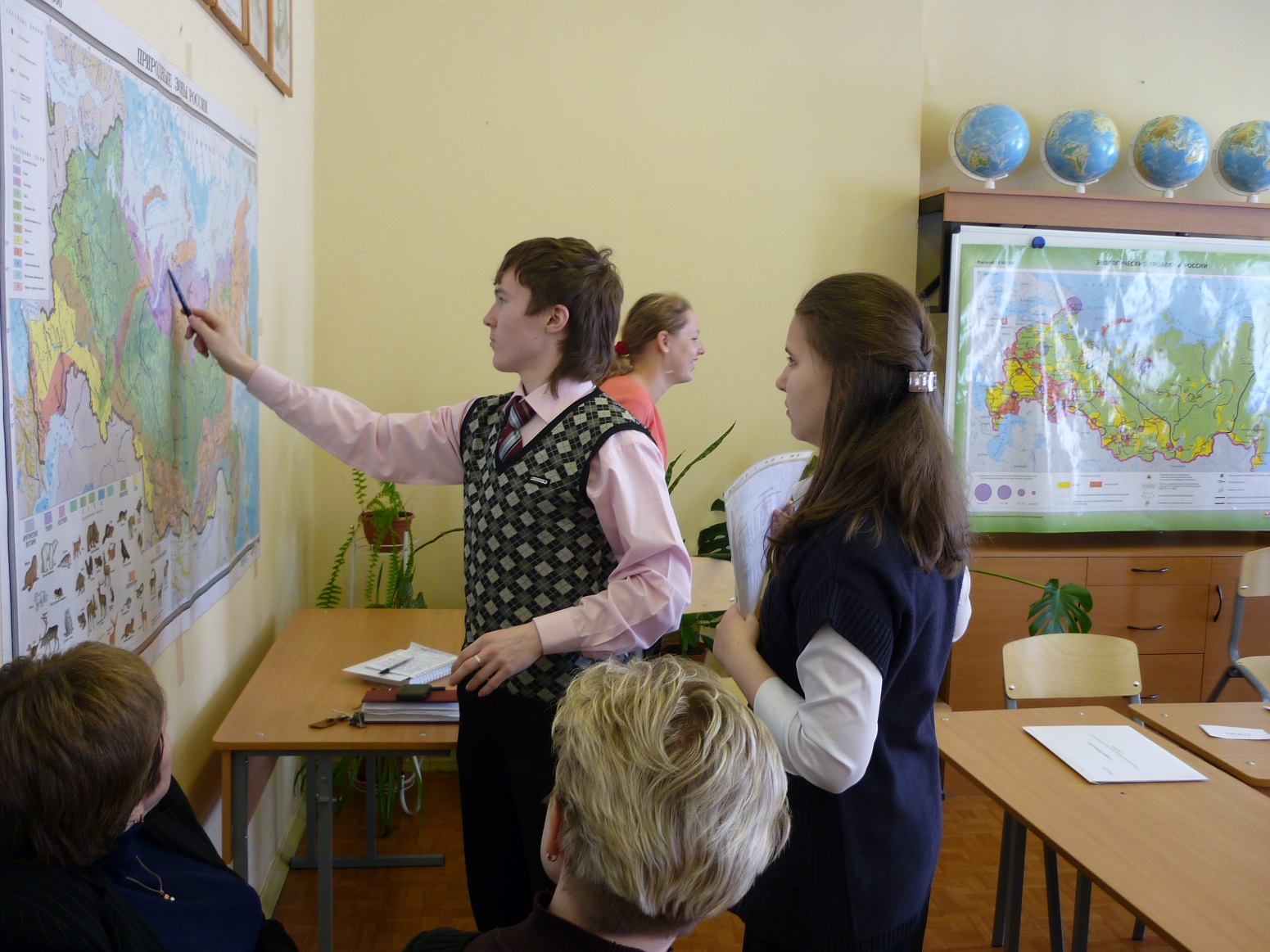